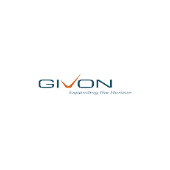 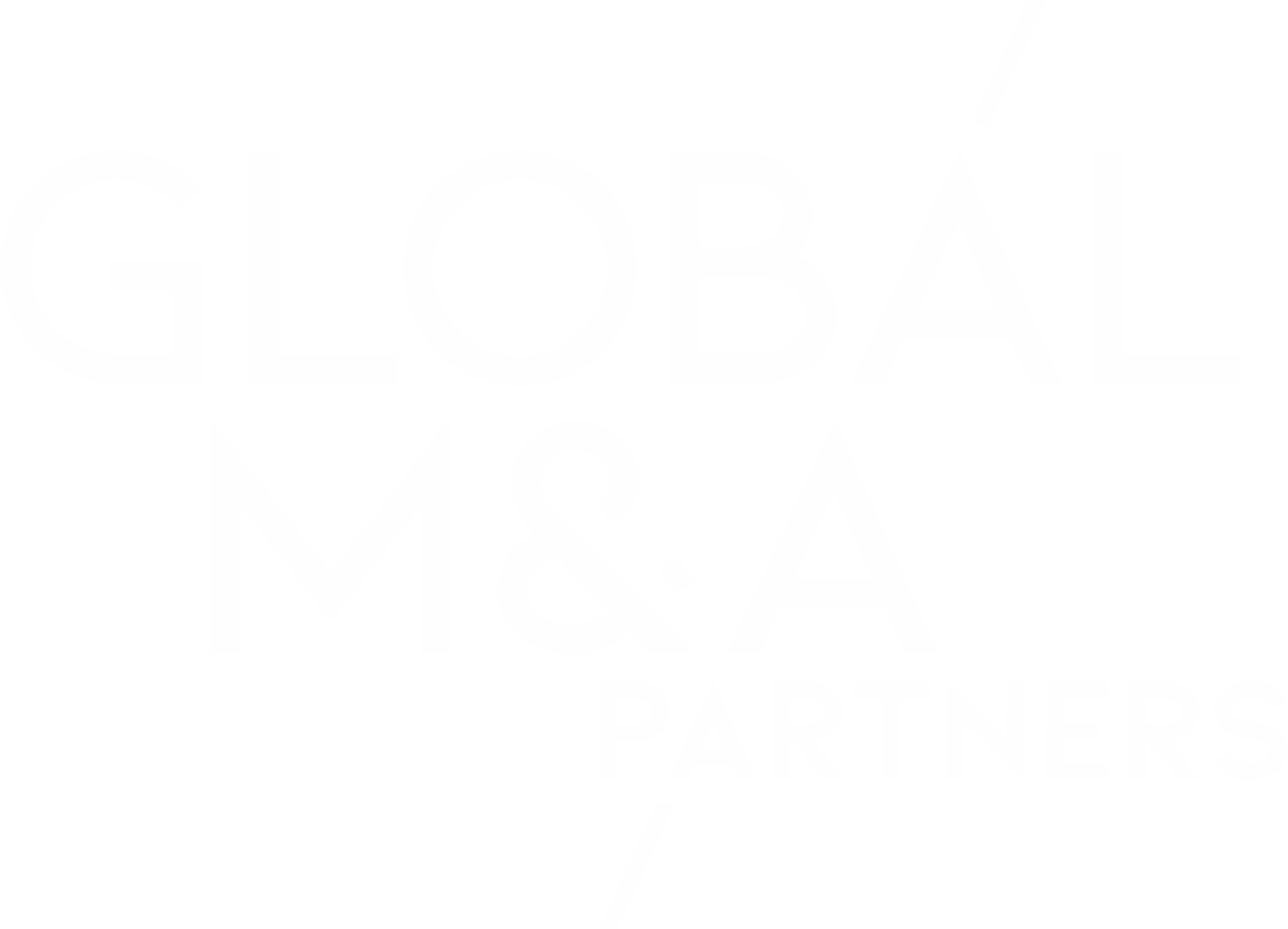 Cross-Border 
Transaction
Acquirer: Wipro
Company Purchased: HR Givon
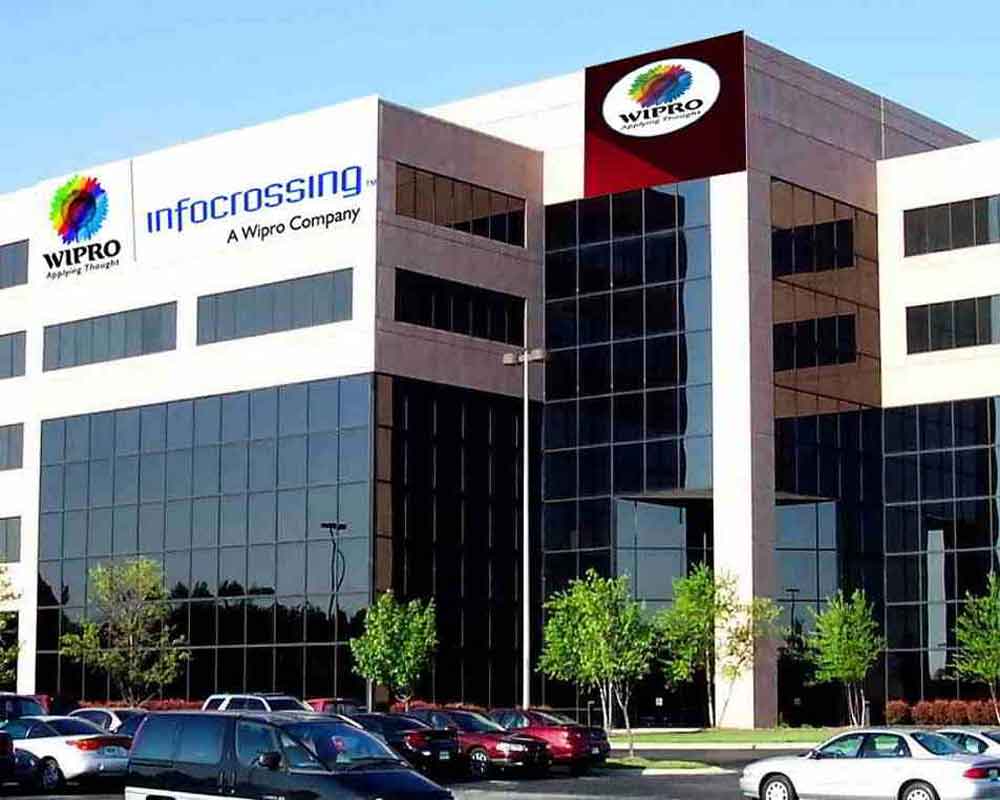 DEAL FACTS
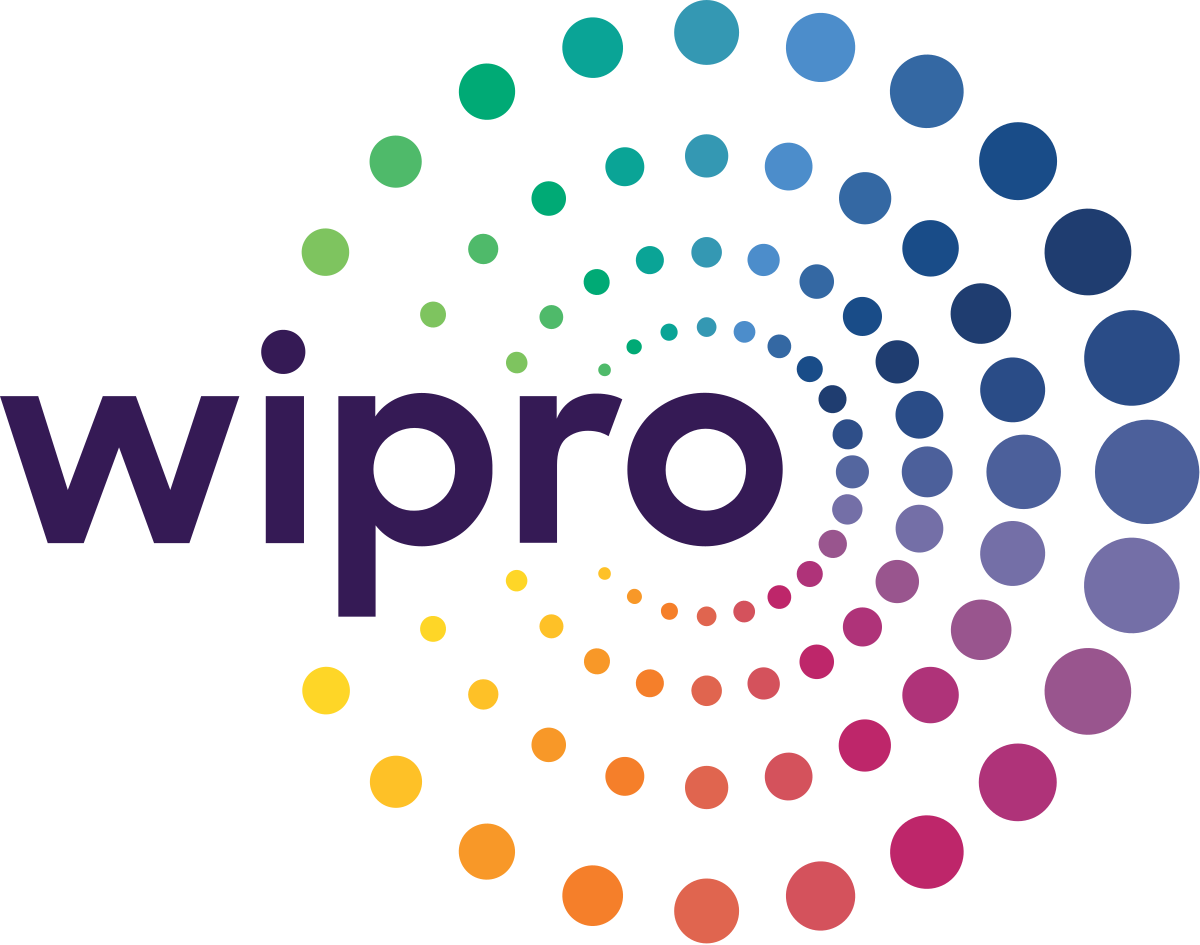 Date
Type of Transaction  
Sector
Deal Value
Global M&A Partners
February 7th, 2017
Cross-Border
Aerospace & Defence
-
Meridian Capital (USA)
Wipro, founded in 1945 as Western India Vegetable Products Limited and headquartered in Bangalore, India, has developed into a global information technology, consulting and manufacturing company with 170,000+ workforce serving clients all around the world.
Wipro helps customers do business better by leveraging its industry-wide experience, deep technology expertise, comprehensive portfolio of services and vertically aligned business model. Wipro is globally recognized for its innovative approach towards delivering business value and its commitment to sustainability
Meridian served as the financial advisors to Givon and its shareholders on the cross-border transaction.
THE TRANSACTION AND GMAP’S DEAL INPUT
ABOUT HR GIVON
H.R. Givon, established as a family business by Haim Givon in 1970 and headquartered in Kiryat Bialik, Israel, is a leading manufacturer of metallic aerostructure parts and subassemblies.

The company has 300 employees and 200,000 square feet in manufacturing space between its facilities in the U.S. and Israel.  Current customers of Givon include Boeing, IAI, Northrop Grumman, Lockheed Martin, GKN and other Tier I aerospace industry clientele.
GLOBAL M&A
About Global M&A Partners:
Established in 1999, Global M&A Partners is a leading international partnership of investment bankers specializing in mid-market transactions. We provide sector expertise, international scope, and deep local market knowledge and execution capabilities for our clients. We operate with local offices across 4 continents and have completed over 1,500 transactions during the last ten years, typically ranging from €50 to €500 million. 
www.globalma.com
USA: Meridian Capital
Brian Murphy+ 1 206 224 6156
 bmurphy@globalma.com
 https://www.meridiancapital.com/
CONTACT:
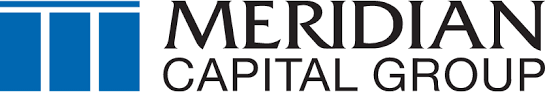